«Активизация личностного опыта ребенка в реализации национально – культурного компонента»
Подготовила:                                         воспитатель 2 кв.категории МБДОУ « ДСОВ № 75»
Лойкова Е.В.
г. Братск
2013г
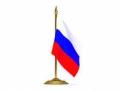 «Образование должно быть направлено на воспитание уважения к родителям ребенка, его культурной самобытности, языку, к национальным ценностям страны, в которой ребенок проживает»
Конвенция о правах ребенка Статья 29
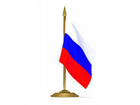 ФГТ
Основа реализации стандарта образования  - общеобразовательная программа дошкольного образования, одной из важных частей которой является : обязательная часть, часть формируемая участниками образовательного процесса
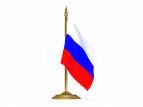 Формирования национального самосознания
Регионализация – одно из стратегических
направлений развития образования в нашей стране,
а значит важный компонент в формировании
подрастающей личности.
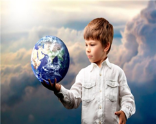 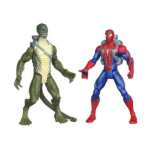 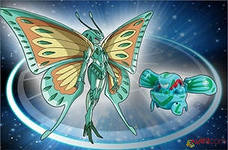 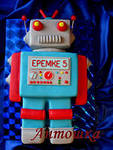 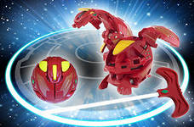 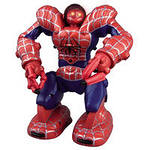 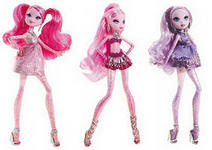 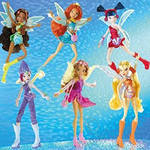 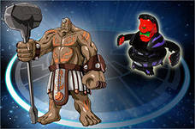 Заложить нравственные основы
любви к родному дому
к истории родного края
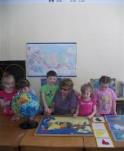 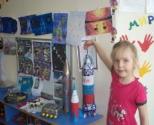 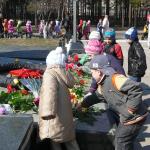 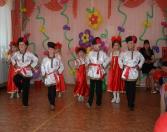 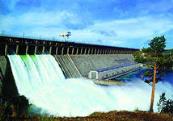 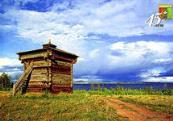 С самого рождения ребёнок является первооткрывателем, исследователем того мира, который его окружает.
Дошкольный возраст – яркая, неповторимая страница в жизни каждого человека. Именно в этот период начинается процесс социализации, устанавливается связь ребёнка с ведущими сферами бытия: миром людей, природы, предметным миром. Происходит приобщение к культуре, к общечеловеческим ценностям. Закладывается фундамент здоровья. Дошкольное детство – время первоначального становления личности.
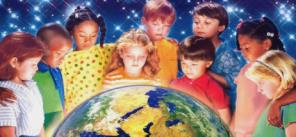 Воспитание личности с активной жизненной позицией через формирование целостной картины мира посредством ознакомления дошкольников с родным краем.
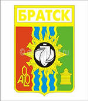 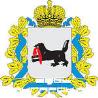 Средством  активизации   в дошкольном образовании является технология проектной деятельности.
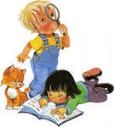 Сегодня метод проектов в является  одним из популярнейших в мире, поскольку позволяет рационально сочетать  теоретические знания и их практическое применение для решения конкретных проблем.
« Все что я познаю ,я знаю, для чего мне это надо и где и как я могу эти знания применить» – вот основной тезис современного понимания метода проектов.
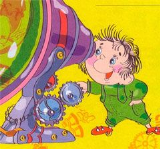 Технология проектирования
Проектные мнения
Саморазвитие
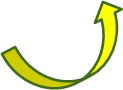 Проект
Циклы проектирования
Активный участник
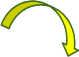 Технология проектирования
воспитатель – ребенок
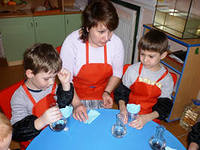 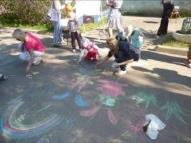 ребенок – ребенок
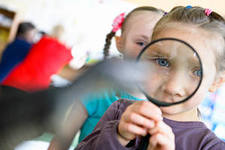 дети – родители
Использование метода проектов в дошкольном образовании как одного из методов интегративного обучения дошкольников, позволяет значительно повысить самостоятельную активность детей, развивать творческое мышление, умение детей самостоятельно, разными способами находить  информацию об интересующем предмете или явлении и использовать эти знания для создания новых  объектов действительности. А также делает образовательную систему ДОУ  открытой для активного участия родителей.
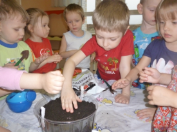 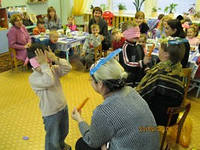 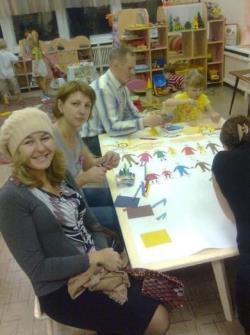 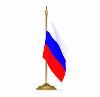 Проекты разработанные в рамках регионального компонента
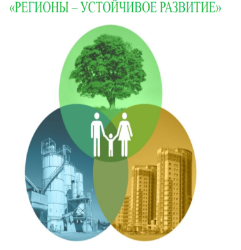 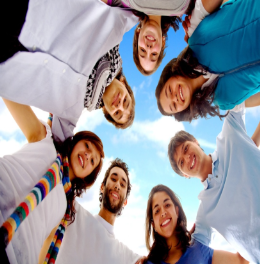 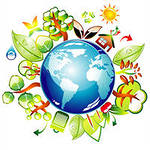 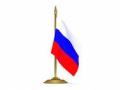 Построение образовательного процесса с учетом специфики социальных и природных особенностей  региона.
Процесс введения регионального компонента посредством  проектной технологии.
Проект «Герои былин. Русские богатыри».
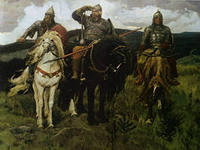 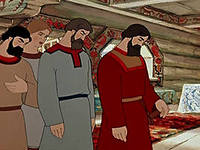 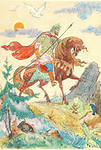 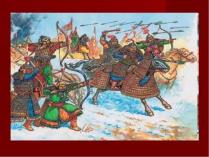 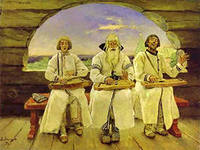 Проект «Путешествие с зернышком».
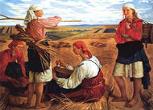 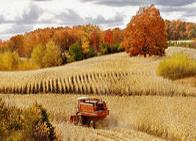 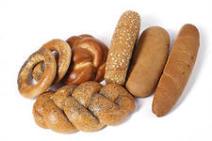 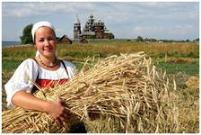 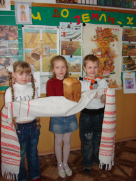 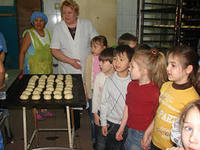 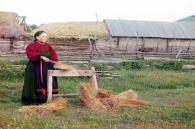 Проект «Изделия народных мастеров»
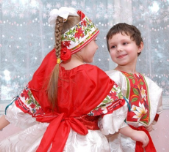 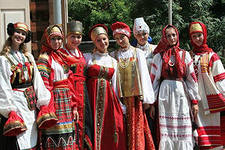 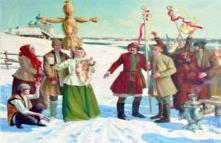 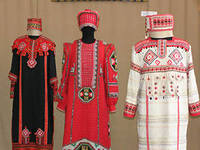 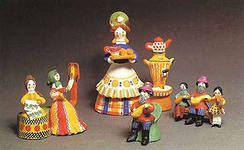 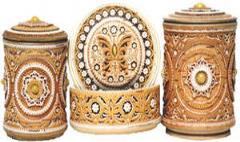 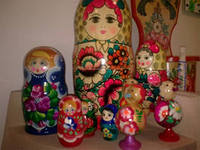 Проект «Мой родной город»
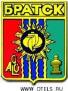 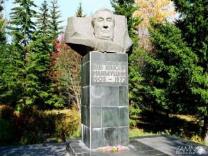 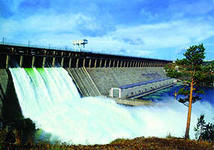 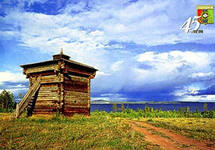 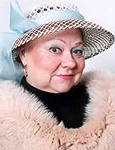 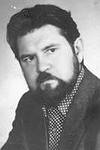 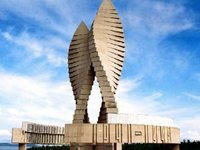 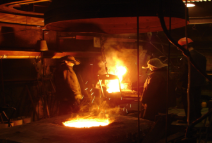 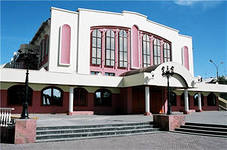 Проект «Сибирь – родная, необъятная»
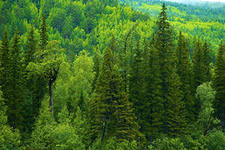 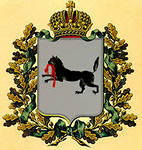 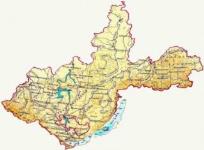 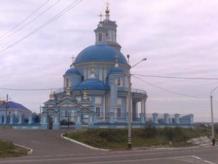 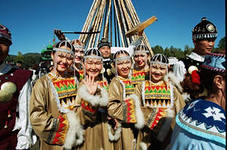 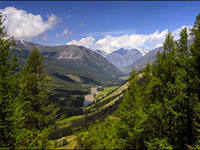 «Байкал – сокровищница Сибири»
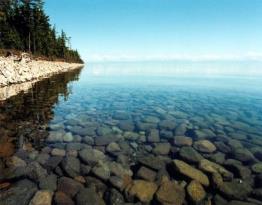 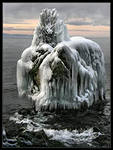 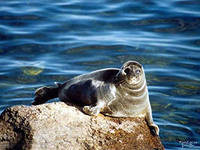 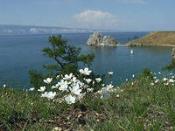 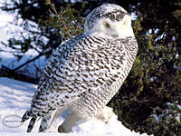 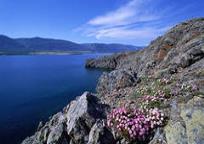 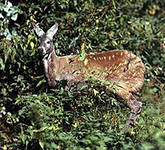 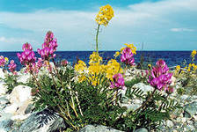 Нам хотелось, что бы впечатления детства у наших воспитанников  стали истоками любви к родному городу и к людям, живущим в нем, истоками патриотических чувств...
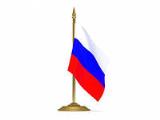 Залог успеха дошкольного педагога в осознании ответственности за формирование им человека, еговнутреннего мира - его личности.
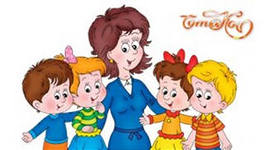 Успехов в работе!!!
Спасибо за внимание!
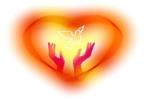